Faculty-Driven Quality Assurance
Program Assessment Through Collaborative Rubric Design
Kristoffer Rees
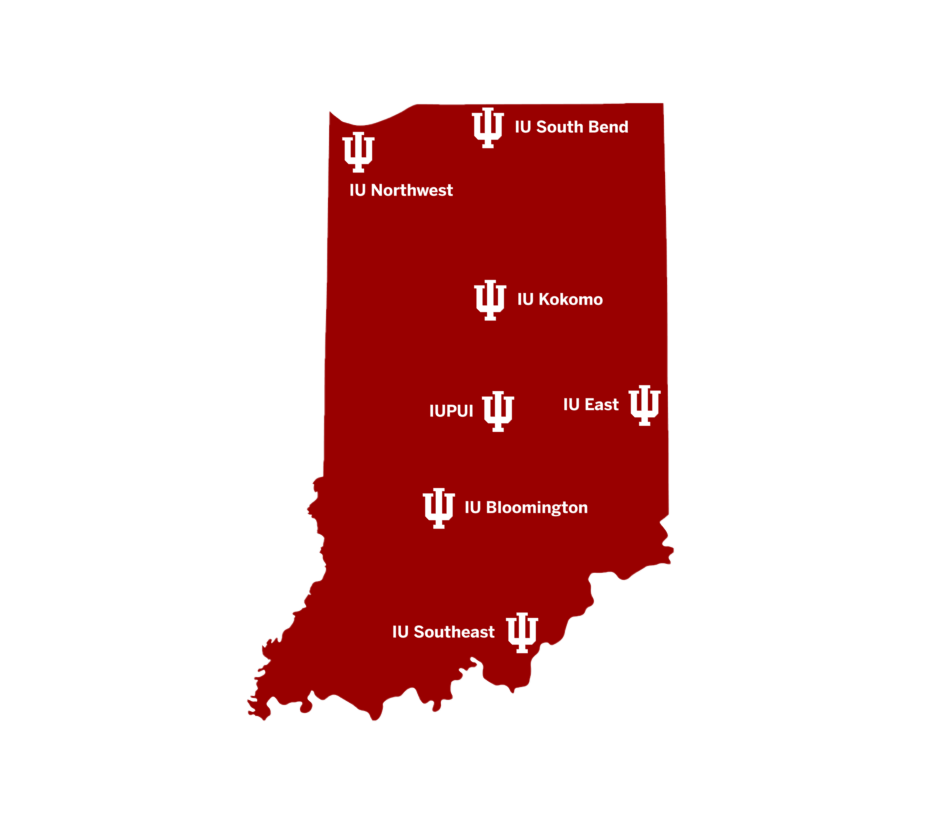 Session Outline
Overview
Challenges Inherited
The (new) IU Online Model for Collaborative Program Assessment
Collaborative Rubric Design
Impact and Outcomes
Application
Comparing Program Assessment Approaches
Going beyond “compliant” to “enthusiastic”
Conclusion
Takeaways
What next?
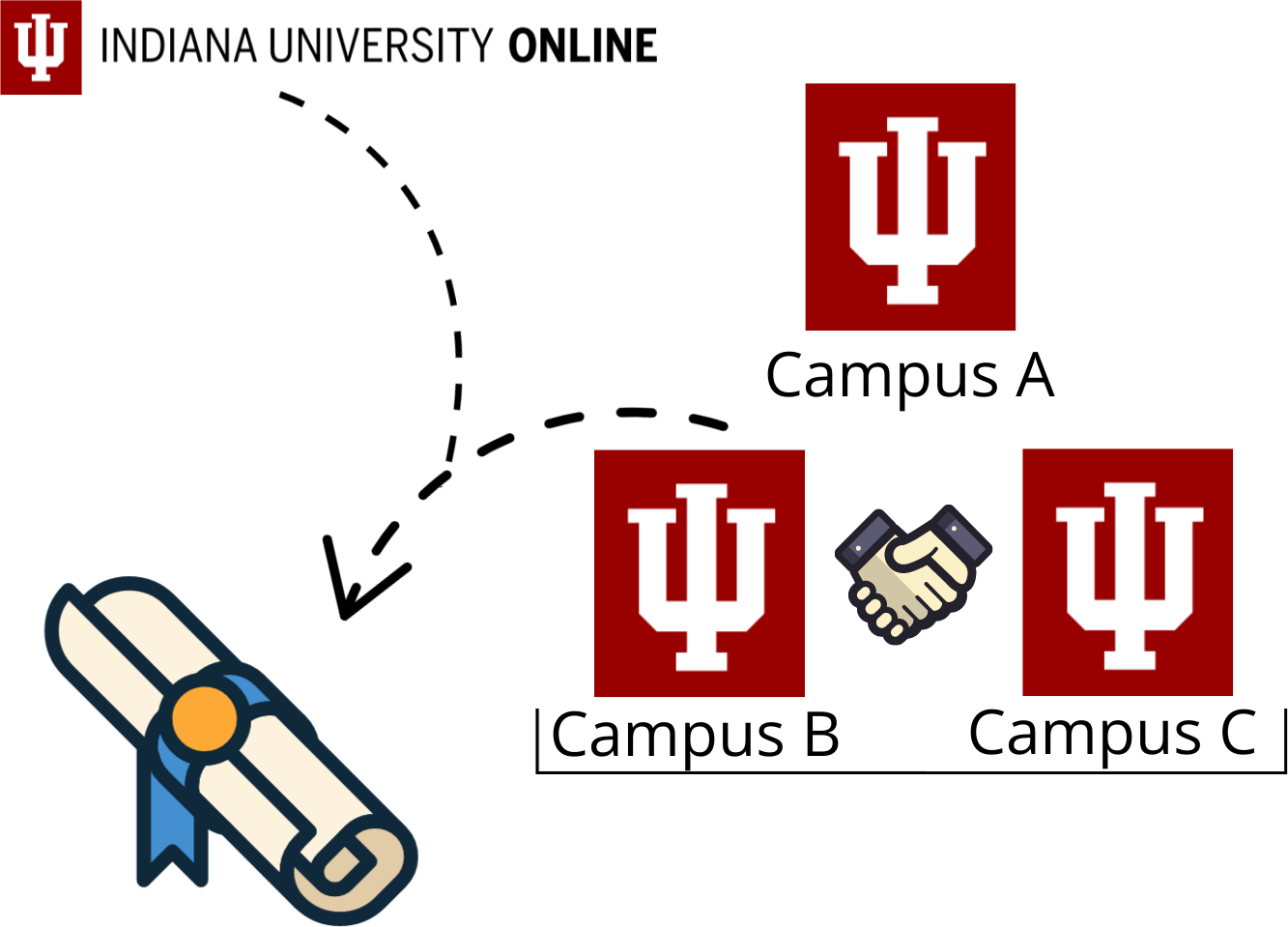 Guiding Principles
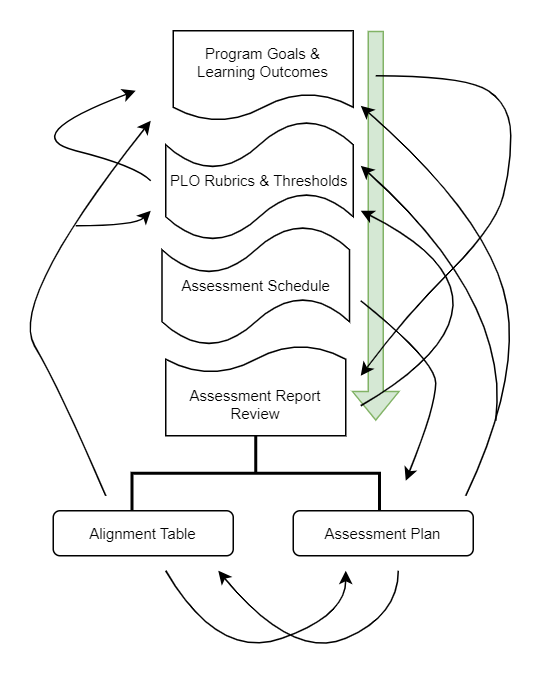 Commitment to collaboration
Mindfulness of faculty workload
Embracing iterative nature of assessment
Ensuring assessment is purposeful, sustainable, and strategic
IU Online Collaborative Program Management & Assessment
Faculty Committees maintain control of the degree programs

Curriculum and Assessment Support
Program Managers
Assessment Support Team

Faculty Directors
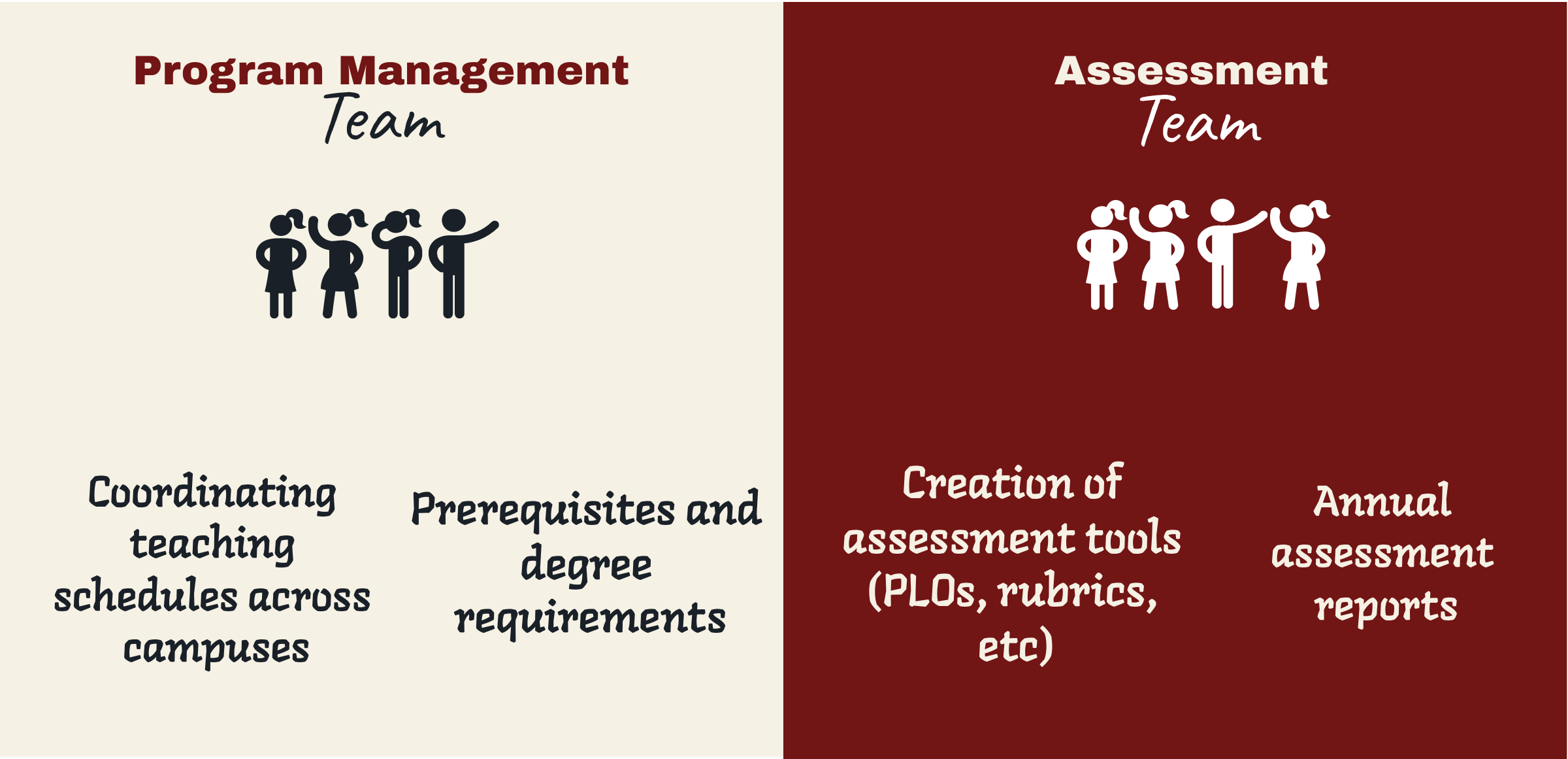 [Speaker Notes: The Program Assessment Team focuses on Program-Level Assessment for Collaborative Online Programs and some Programs of Scale (ProS)

Faculty Committee Meetings are the backbone of decision-making for program assessment.
The faculty committee consists of representatives from each campus participating in the collaborative program. 
Due to distance and scheduling, all faculty committee meetings occur via Zoom.]
Inherited Program Assessment Landscape
Faculty Committee for Assessment
Charged with:
Establishing/revising Program Goals
Establishing/revising Program Learning Outcomes
Establishing/revising measurable Program Learning Outcome Rubrics
Making Program-related recommendations based on assessment findings
Two meetings per semester via Zoom
Coordinated by IU Online Program Assessment Team
Transformative PLO Process Example
GC CJPS: Core Curriculum PLOs
Revised
PLO 01: Evaluate core components and processes of the criminal justice system.

PLO 02: Analyze contemporary challenges facing the criminal justice system as a whole.

PLO 06: Evaluate how extralegal factors such as, but not limited to, age, ethnicity, gender, neurodiversity, race, religion, sexual orientation, and/or social class lead to disparate outcomes in the different components of the criminal justice system.
Original
PLO 01: Identify core components and processes of the criminal justice system and describe and analyze major issues such as: police use of force, the school to prison pipeline, mass incarceration, and other topics of debate with a particular emphasis on diversity issues.
Collaborative Rubric Design
Assessment Lead Pre-Meeting Tasks
Develop “working” course- and assignment-neutral rubrics for discussion based on PLOs determined by faculty committee. 

Rubric Development-oriented Meeting Flow
Share “working” rubrics and determine performance thresholds
Facilitate / moderate discussion
Revise in real-time based on faculty consensus
SME 1:1 meetings where appropriate to prepare for committee discussion
Example of Starting and Completed Rubrics
Starting Point: Adapted AAC&U Rubric Template
BS Business Administration: Pre-Revision | Revision | Post-Revision
GC / MAT Chemistry:  Pre-Revision  | Revision | Post-Revision
GC Criminal Justice Leadership and Management:  Pre-Revision  |  Post-Revision

MAT Education:  Pre-Revision  |  Post-Revision
Implementation and Data Collection
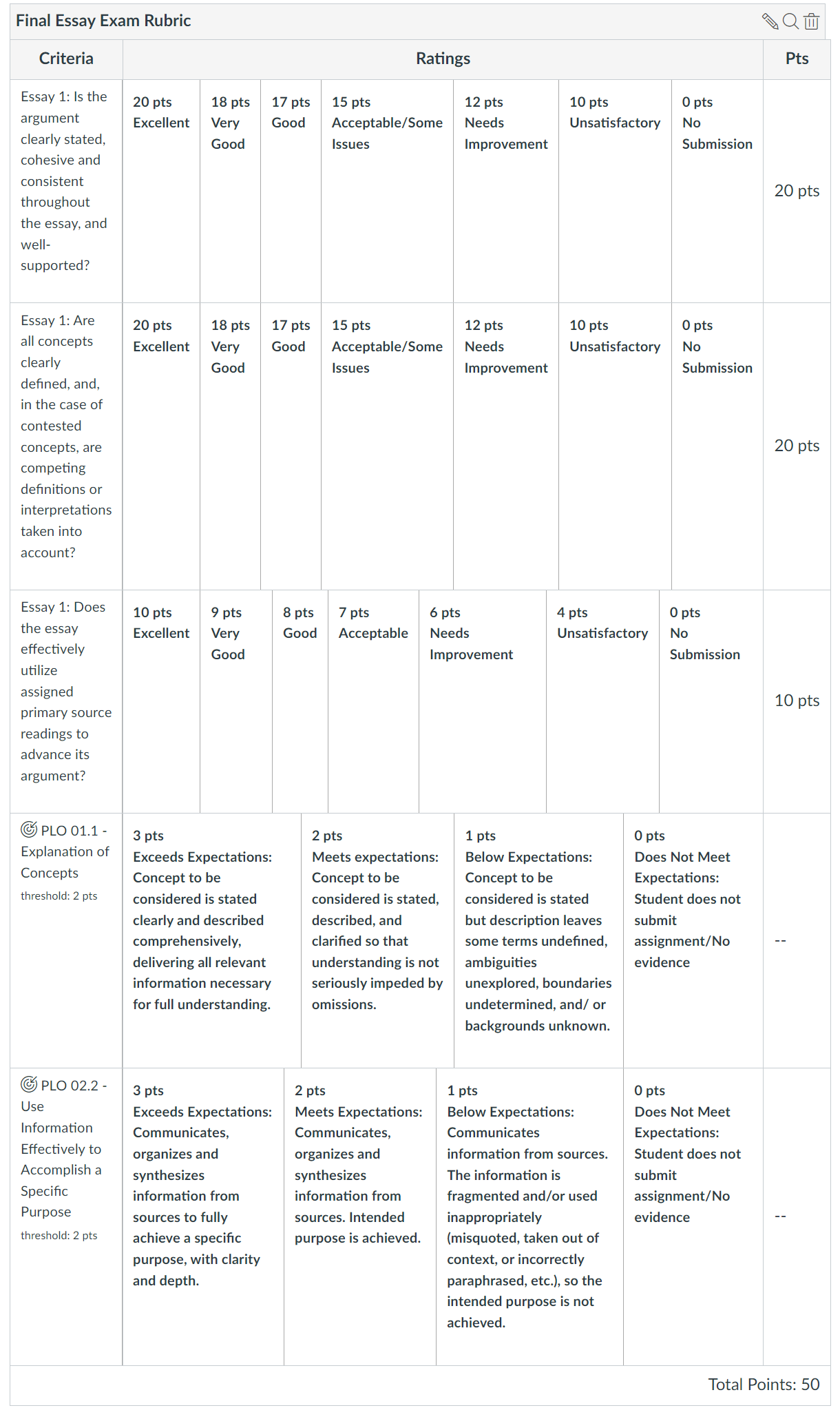 Outcome-aligned rubrics incorporated into courses identified for program assessment after discussion with course instructor
Integrates with most grading workflows
Transforming the Faculty Experience
Course Instructor Reflections
Faculty reflection solicited at the end of each semester
Provide feedback on rubrics and process
Share programmatic ideas and/or concerns
Pilot: Fall 2021
Rollout: Fall 2022
Instructor Feedback on Assessment Rubrics
Reflection Question
“After scoring, describe how well the rubric/PLO fits your course/assignment and met your expectations for alignment. 
Include any PLO/rubric revisions you might recommend to the Faculty Committee.”
Reflection Responses Summary

76% of respondents AY21-23 addressed this question.
61% commented favorably on the rubric.
“It fits well…”; “I had no problems with the rubric…”; “I think the rubric provided was very simple yet effective…”; etc. 
90% of non-favorable responses offered detailed, actionable suggestions for revision.
Overview
Small Group Discussions
Three Groups
One Facilitator per Group
Whole Group Debrief
Actionable Recommendations
Your Turn
Appraising and Improving Program Assessment
Small Group Discussion – Focus Questions
Take approximately 5 minutes to discuss the following: 

What is program assessment like at your institution?
What is one strategy from today’s presentation that you could implement to improve program assessment at your institution? 
Thinking about your experience with program assessment, how could we further improve our approach?
Full Group Debrief and Action Items
Each Group to Share: 
One change you could see making to program assessment based on our presentation and the small group conversation.
One recommendation for the IU Online Assessment Team to further improve our process. 
Group Discussion:
How to build and sustain a culture of enthusiasm for assessment among faculty? 
Compliant vs. engaged
Takeaways and What Next?
Takeaways…
Engaging faculty across the various entry points for assessment is difficult
Intentional, highly scaffolded, approaches to supporting faculty-driven assessment design improve engagement and compliance
A dedicated cross-program assessment team improves consistency and scalability and reduces faculty burden
Structure helps faculty engage with assessment, but flexibility sustains their engagement 
Empowering faculty to determine the assessment implementation at both strategic and on-the-ground levels builds buy-in
…and What Next
Program-level rubric-norming
Reviewing use of criteria – planned vs actual

Measures of “student success” increasingly rely on student learning outcomes assessment
E.g. HLC, Revised Criteria for Accreditation 
Criterion 3.E. – Assessment of Student Learning
[Speaker Notes: HLC Criteria Examples from their new Providing Evidence Guide
Assessment committee meeting minutes
Curriculum maps & rubrics
Course, program, and institutional level learning goals and outcomes.
Annual assessment reports using direct measures of assessment
Assessment plan, process, and cycle]
Selected References and Theoretical Grounding
Banta, T. W., Jones, E. A., & Black, K. E. (2009). Designing effective assessment: Principles and profiles of good practice. John Wiley & Sons.
Doohan, E. A., Lawless, B., & Ho, E. Y. (2022). Are students learning what we want them to learn? A communication program assessment. Communication Teacher, 36(1), 54-66.
Fulcher, K. H., & Prendergast, C. (2021). Improving student learning at scale: A how-to guide for higher education. Taylor & Francis.
Lindauer, J. R., & Coward, P. A. (2021). Assessment of student learning in the arts, humanities, social sciences, and sciences. In Exemplars of Assessment in Higher Education (pp. 26-38). Routledge.
Stevens, D.D., & Levi, A.J. (2012). Rubrics and Program Assessment. In Introduction to rubrics: An assessment tool to save grading time, convey effective feedback, and promote student learning. Routledge.
Thank You!Questions and Feedback
Feel free to reach out at any time: IU Online Program Assessment Team: iuoasmt@iu.edu